Information Technology Report

Mick Hanna
Supervisor, IT Support Services


ERCOT Public
September 2022
Incident Report Highlights
Service Availability – September 2022
Retail Market IT systems met all SLA targets.
Retail Core Business hour processing is back to 99.9% for the year and meeting the annual SLA. 
Market Data Transparency IT systems met all SLA targets
Retail Incidents & Maintenance – September 2022
9/11 Information Lifecycle Management updates made to database retention. 
9/18 Normal SFO Completed
MarkeTrak availability was intermittent some mornings due to a bug fix that did not pan out. 
Non-Retail Incidents & Maintenance – September 2022. 
9/2 Emergency Core Site Failover
9/12-9/15 Normal Site Failovers
ListServ Incidents & Maintenance – September 2022
9/18 Normal SFO Completed
SLA Documents and Incident Reporting
https://www.ercot.com/services/sla/
2
MarkeTrak Performance
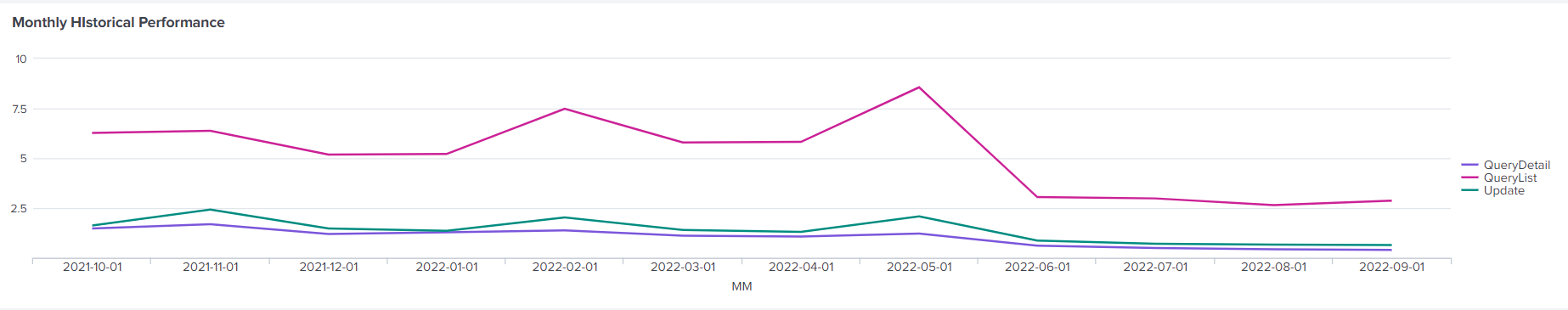 3
July ListServ Stats
544 Posts
270067 Recipients
RMS List
76 Posts
12 New Subscriptions
5 Unsubscribe
TDTMS List
3 Posts
2 New Subscriptions
1 Unsubscribe
4
Weather Moratoriums Last 2 Months
2 Manual Sign Offs




7 autodeleted subscribers (20 bounces with a 10 day delay)
5